Campaña Indumil al 100 resultados ORC vigencia 2024.
GERENCIA DE MERCADEO- DIRECCIÓN DE CLIENTE Y ATENCIÓN CIUDADANA
GESTIÓN ORDENES DE RECLAMO POR CALIDAD
OBJETIVO PRINCIPAL
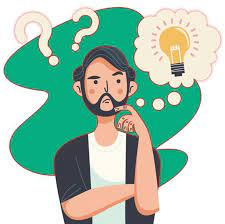 Sensibilizar e incentivar a los colaboradores de la Industria Militar para mejorar la calidad de los productos y servicios, así como la atención y el servicio al cliente y ciudadano.
GESTIÓN ORDENES DE RECLAMO POR CALIDAD
RESULTADOS ORC VIGENCIA 2024.
TOTAL 58 ORC
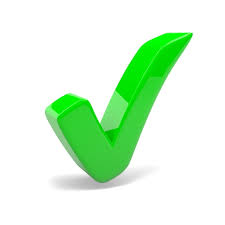 Durante la vigencia 2024 se registro un total de 58 ORC.
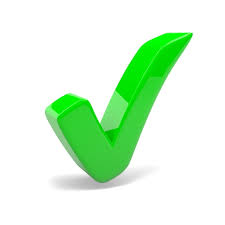 De 58 ORC, cuarenta corresponden a productos fabricados.
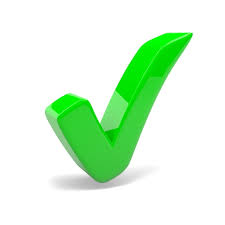 Ingresaron mas ORC de Armas y Municiones a diferencia de las otras líneas.
CONCLUSIONES
Se evidenció una reducción del 58% de las ORC de explosivos respecto a la vigencia 2023.
1
Se registraron 18 ORC por producto comercializado.
2
El plan de acción implementado por fexar sobre emulsión encartuchada fue efectivo.
3
Se evidencia que 18 reclamaciones de producto fabricado fueron aceptadas.
4
4
5
GESTIÓN ORDENES DE RECLAMO POR CALIDAD
6
Gerencia de Mercadeo
Dirección de Cliente y Atención Ciudadana
Industria Militar de Colombia
Centro Administrativo Nacional - CAN
Calle 44 No. 54-11
Bogotá - Colombia
PBX: 2207800 Ext. 1548 / 1112 / 018000912986
  indumil@indumil.gov.co
notificacionesjudiciales@indumil.gov.co
GESTIÓN ORDENES DE RECLAMO POR CALIDAD